Литературная сказка и её особенности
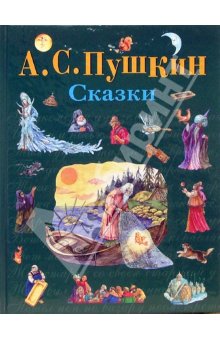 Сказка – ложь, да в ней намёк.Добрым молодцам урок.						А.С.Пушкин
Литературная сказка и русские писатели
М.Ю.Лермонтов                            Н.В.Гоголь
Л.Н.Толстой						           В.Ф.Одоевский
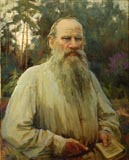 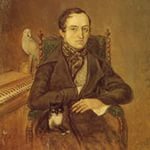 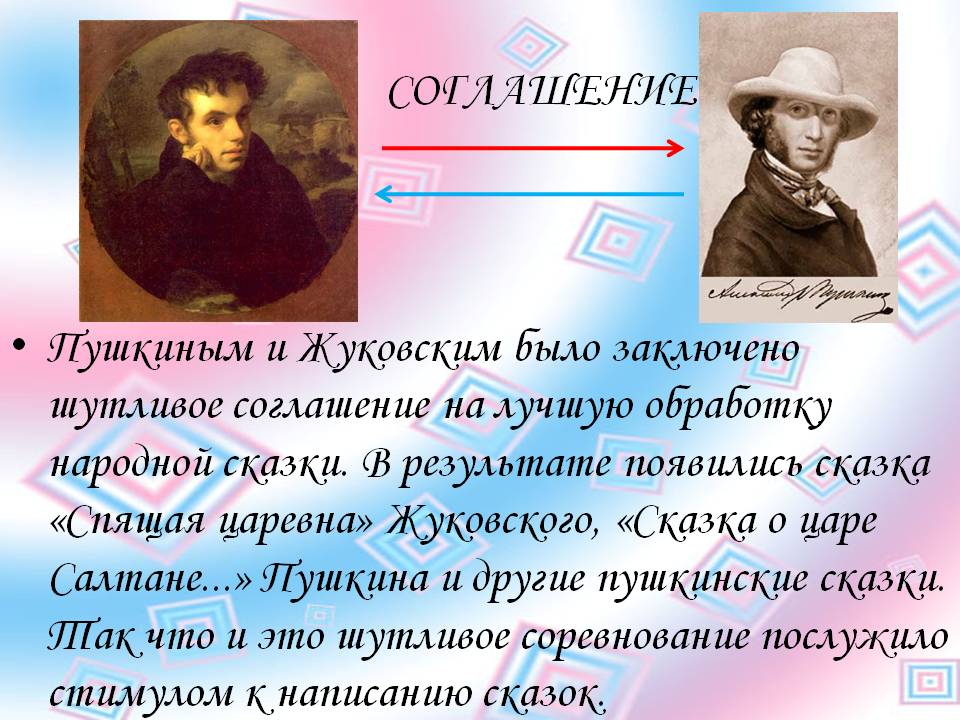 Литературная сказка – авторское художественное прозаическое или поэтическое произведение, основанное либо на фольклорных источниках, либо сугубо оригинальное произведение, преимущественно фантастическое, волшебное, рисующее чудесные приключения сказочных героев
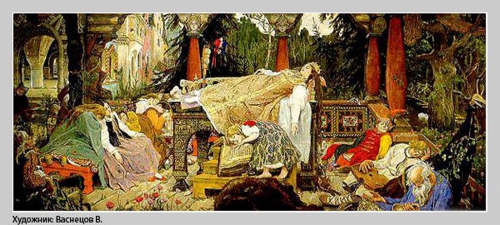 Фольклорные традиции в литературной сказке
1.Использование фольклорных сюжетных мотивов (ненависть мачехи к падчерице, спасение волшебных животных – помощников, нравственные испытания героев)
2.Система образов (злая мачеха, добрая волшебница, жадная старуха, прекрасная принцесса)
3. Народные средства поэтической речи: постоянные эпитеты ( «добрый молодец», « красна девица»), троекратные повторы («три девицы под окном…»; «Состязание Балды с бесёнком»; «Обращение королевича Елисея к силам природы»), фразеологизмы, пословицы, просторечные слова («Чёрт ли сладит с бабой гневной…)
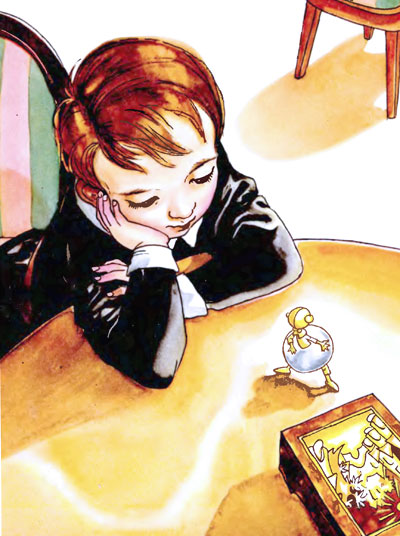 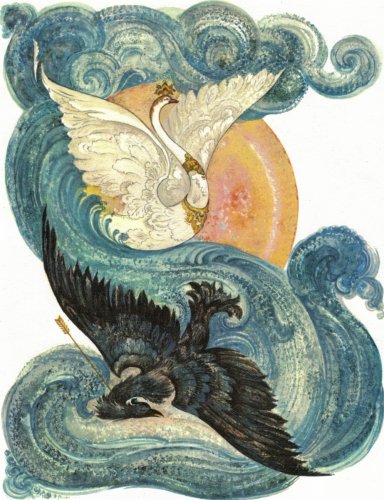 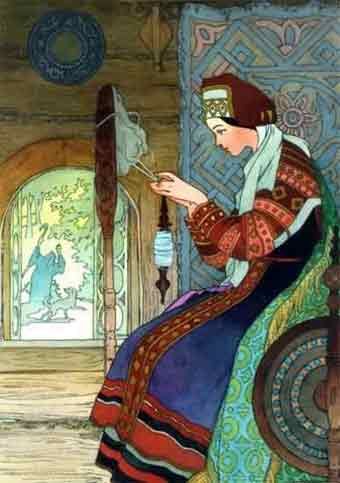 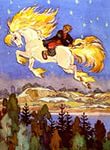 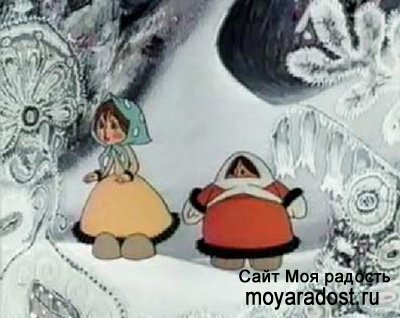 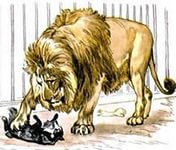 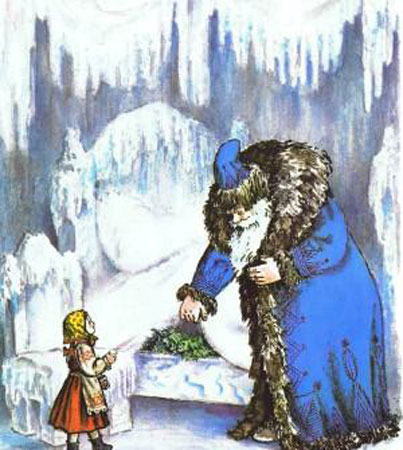 Особенности литературной сказки
1.Сказка имеет конкретного автора
2.Неизменный текст, зафиксированный в письменной форме
3.Сказка больше по объёму
4.Более подробно, детально и красочно описаны место действия, события, внешний облик героев.
5.Углублённое исследование внутреннего мира, переживаний персонажей
6.Образы – персонажи – неповторимые характеры
7.Ярко выражена авторская позиция
8.Свобода в использовании сказочных приёмов
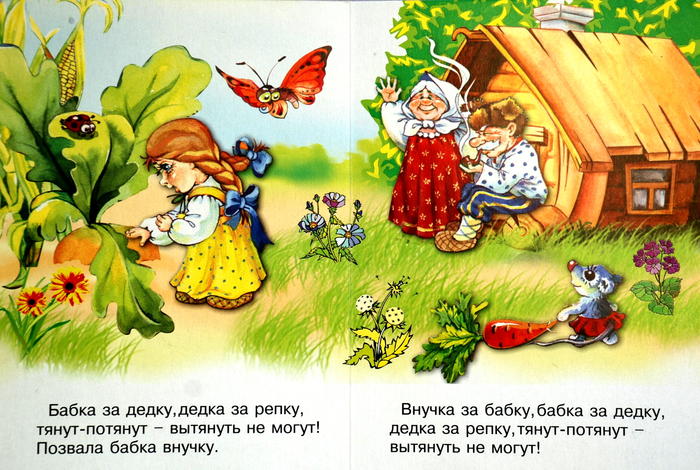